April/May 2023
Next Steps in Transforming Health in Missouri
FPHS and Accreditation Support
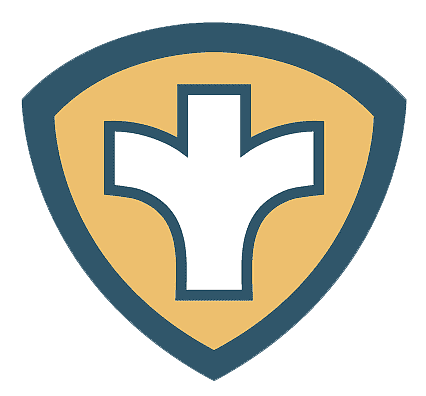 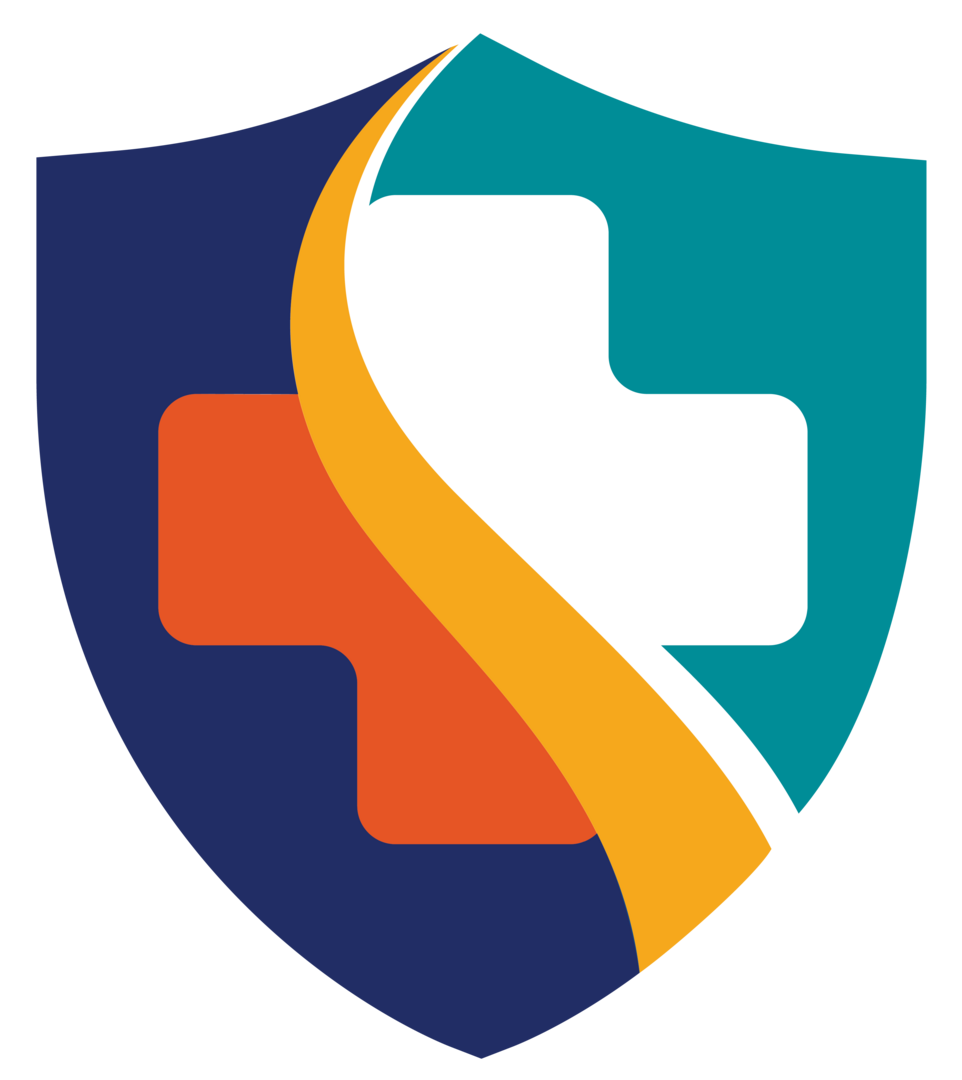 Daniel Bogle, Health Policy Director
Brenna Davidson, Operational Excellence Leader
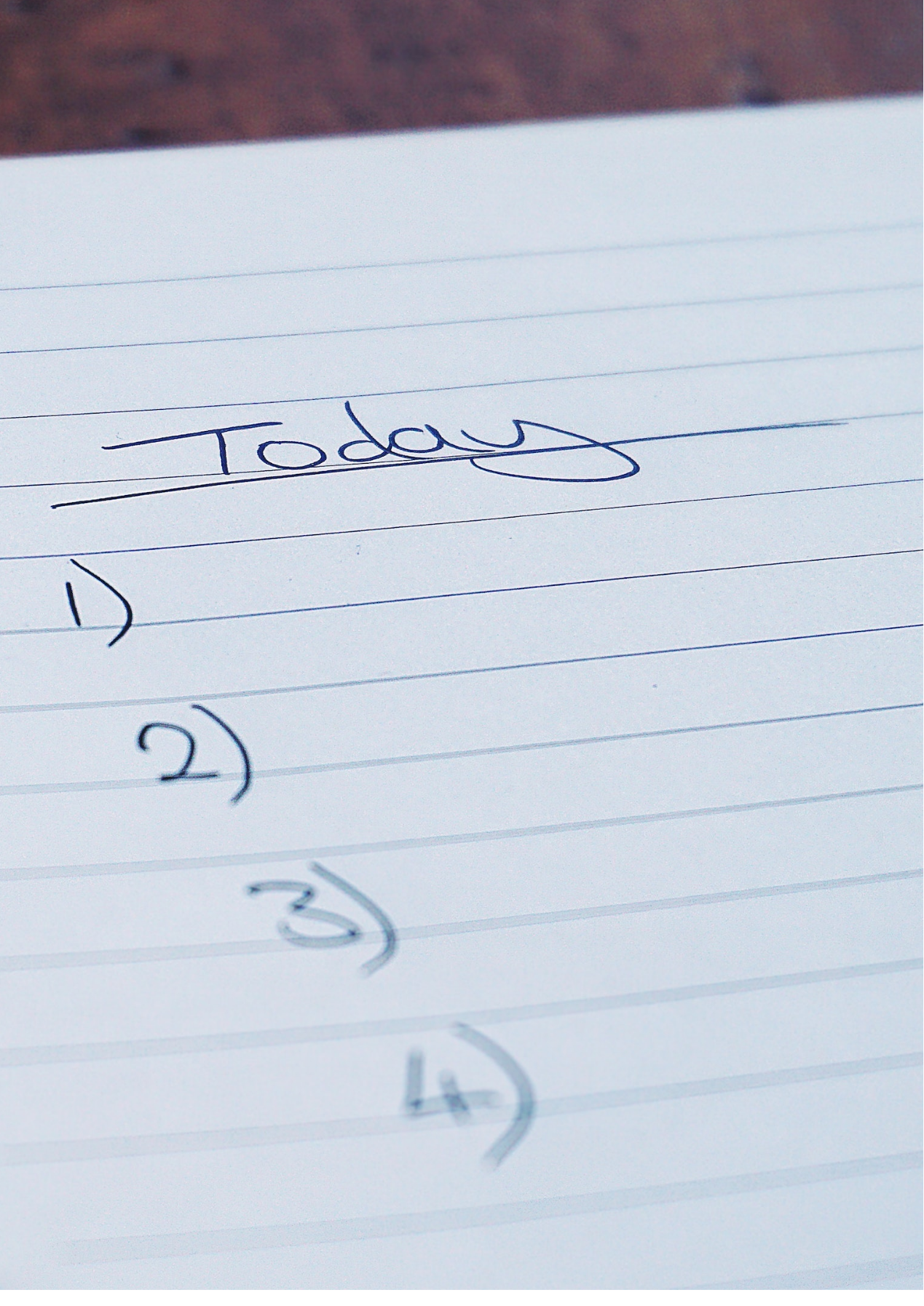 What are we talking about today?
1
Refresher on the Foundational Public Health Services Model
2
Next Steps and Timeline for Implementing the Foundational Public Health Services Model
3
Summary of Accreditation Support Options for LPHAs
FPHS Refresher
FPHS is the suite of skills, programs, and activities that must be available in health departments everywhere for the public health system to work anywhere.
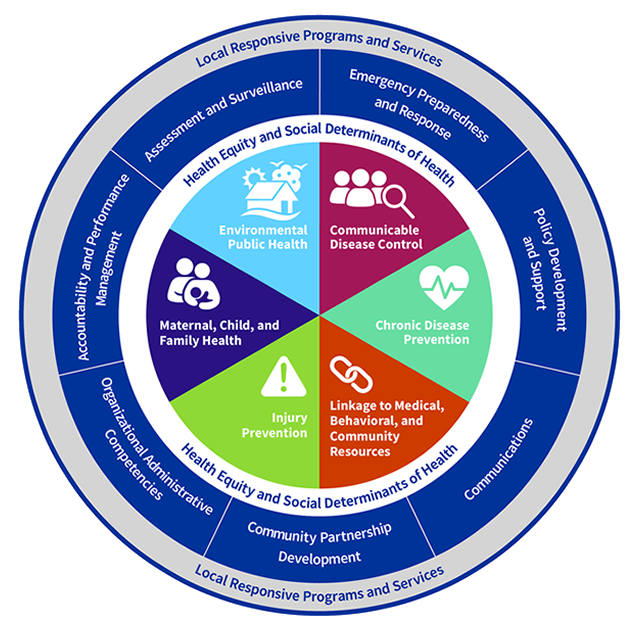 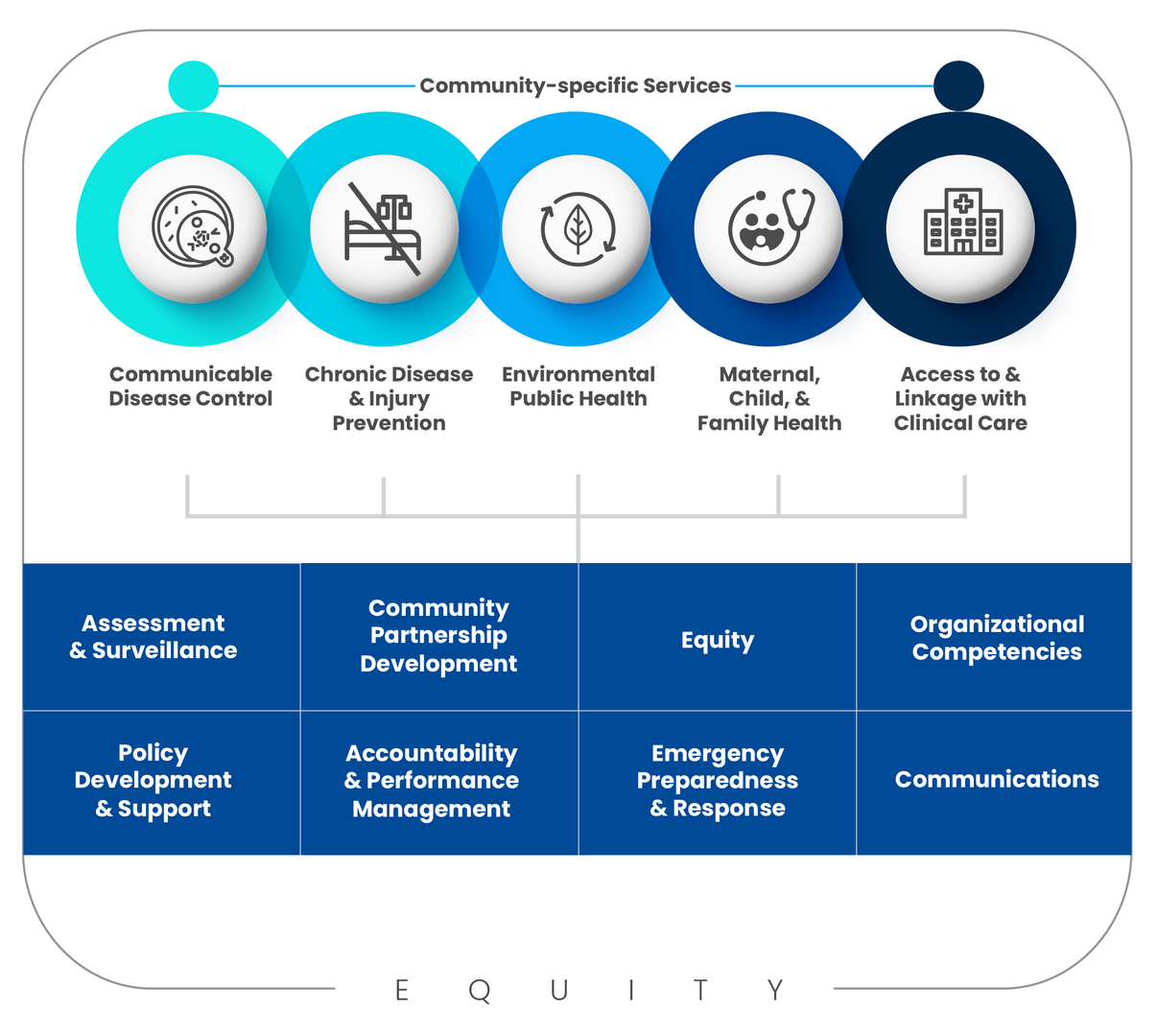 vs
How are other states doing it?
State
Identified Total Need
Passed Legislation
Investment History
$450 million per biennium
2019:
RCW 43.70.5123
RCW 43.70.515
2017-2019: Obtained $60M 
2019-2021: Obtained $296M
2021-2023: Obtained $285M
2023-2025: Requested $324M (72% of need)
Washington
Oregon
$210 million per biennium
2015: HB 3100
2017-2019: Obtained $5M
2019-2021: Obtained $15.6M
2021-Present: Requested $60.6M (29% of need)
Kentucky
3 FTE per 15,000 people
$109,000 per FTE
2020: HB 129
2020: Obtained $116.5 million
Ohio
$121 million annually
N/A
2017-2019: Requested $3.5 m
2022-2023: Requested $6 m
Where are we now?
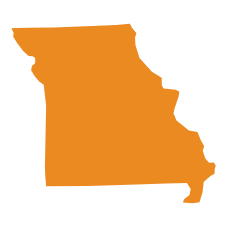 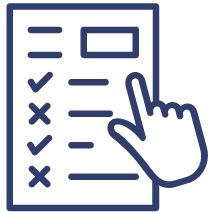 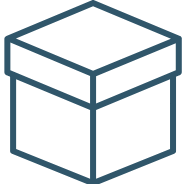 Planning Stage
Adopt a MO-Specific FPHS Framework
Adopt an FPHS Delivery Model
Set the Stage
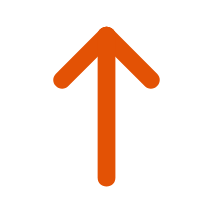 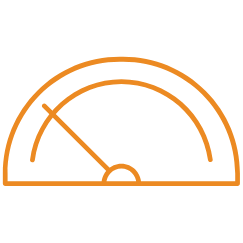 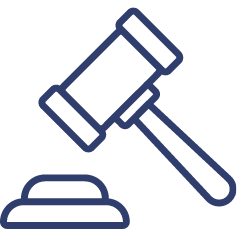 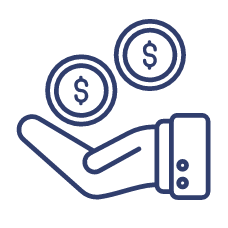 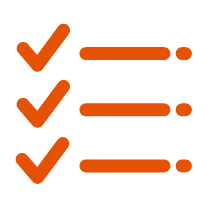 Implementation Stage
Create an Accountability Plan
Legislation and Impact
Complete a Costing Analysis
Complete a Capacity Assessment
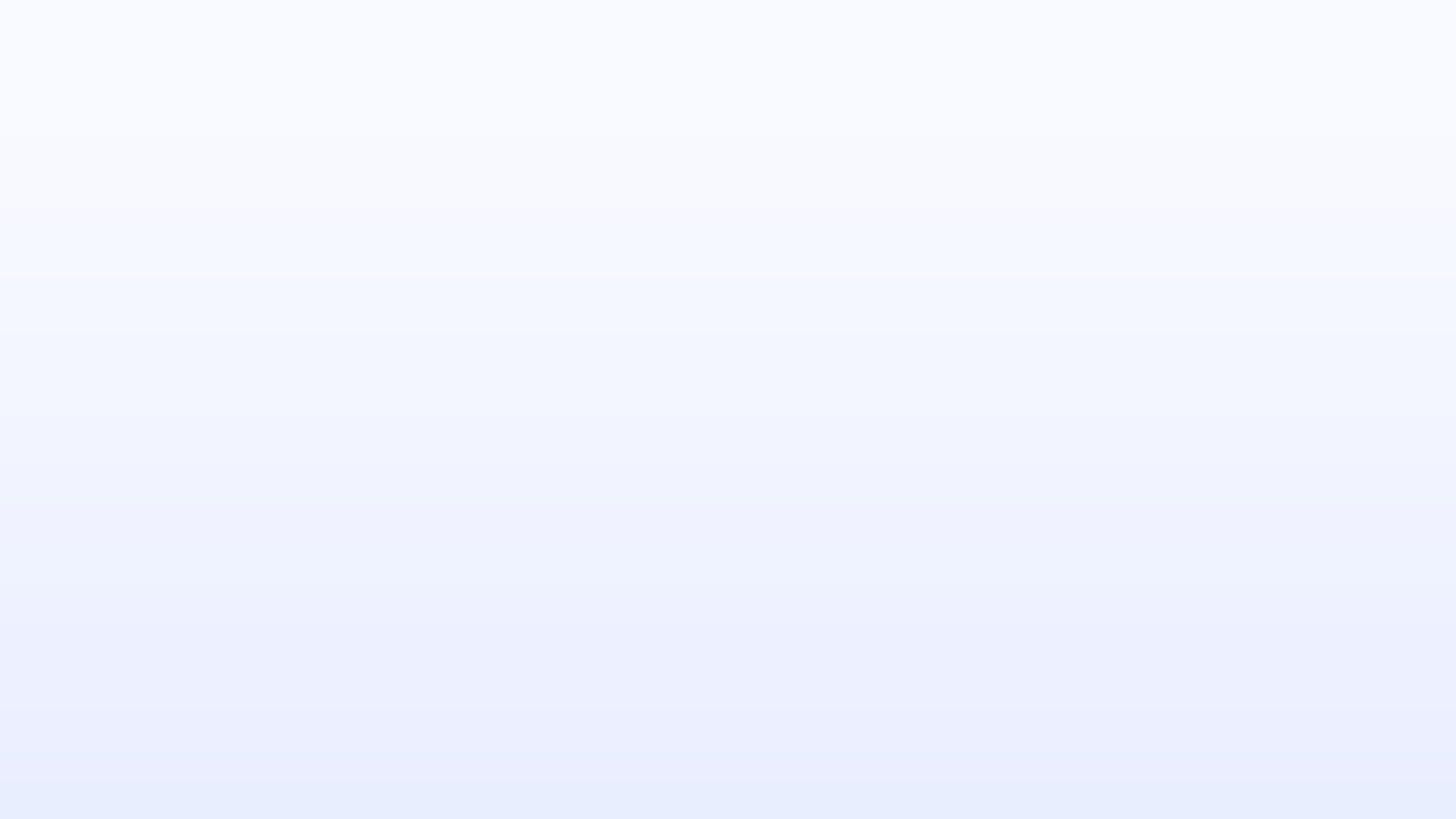 Meet the FPHS Team
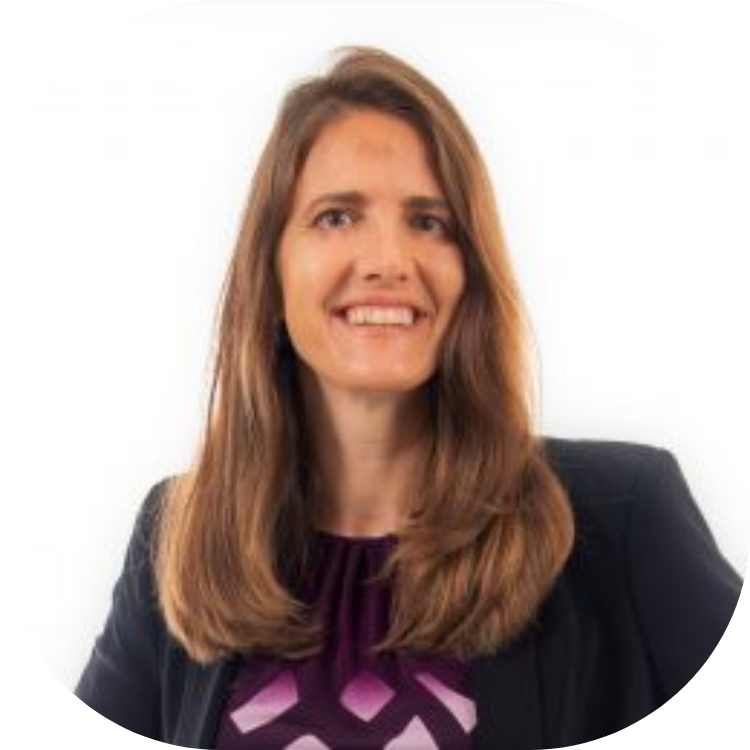 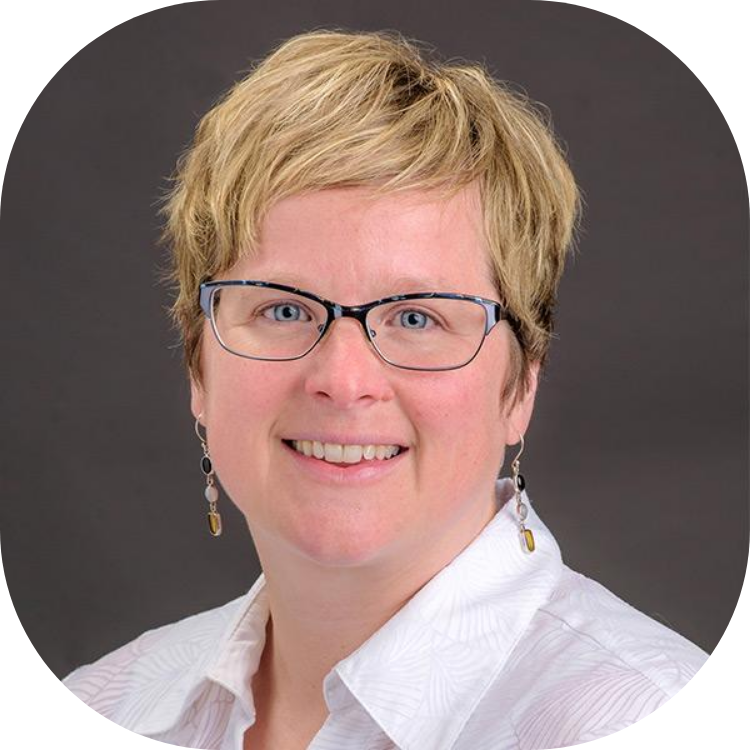 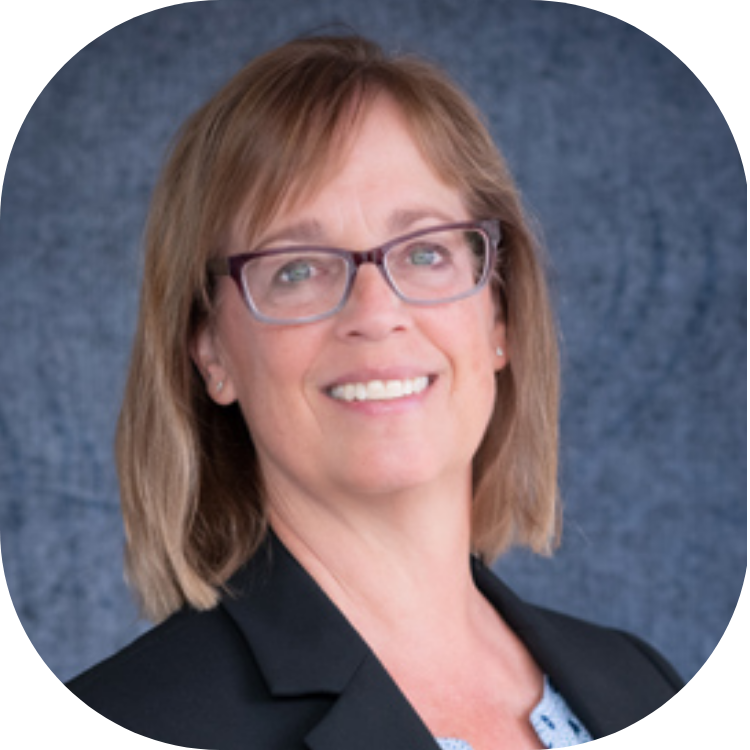 Sara Gable, PhD
Adrienne Ohler, PhD
Jill Lucht, MS
MU Extension
University of Missouri
Institute for Public Policy
University of Missouri
Project Manager
University of Missouri
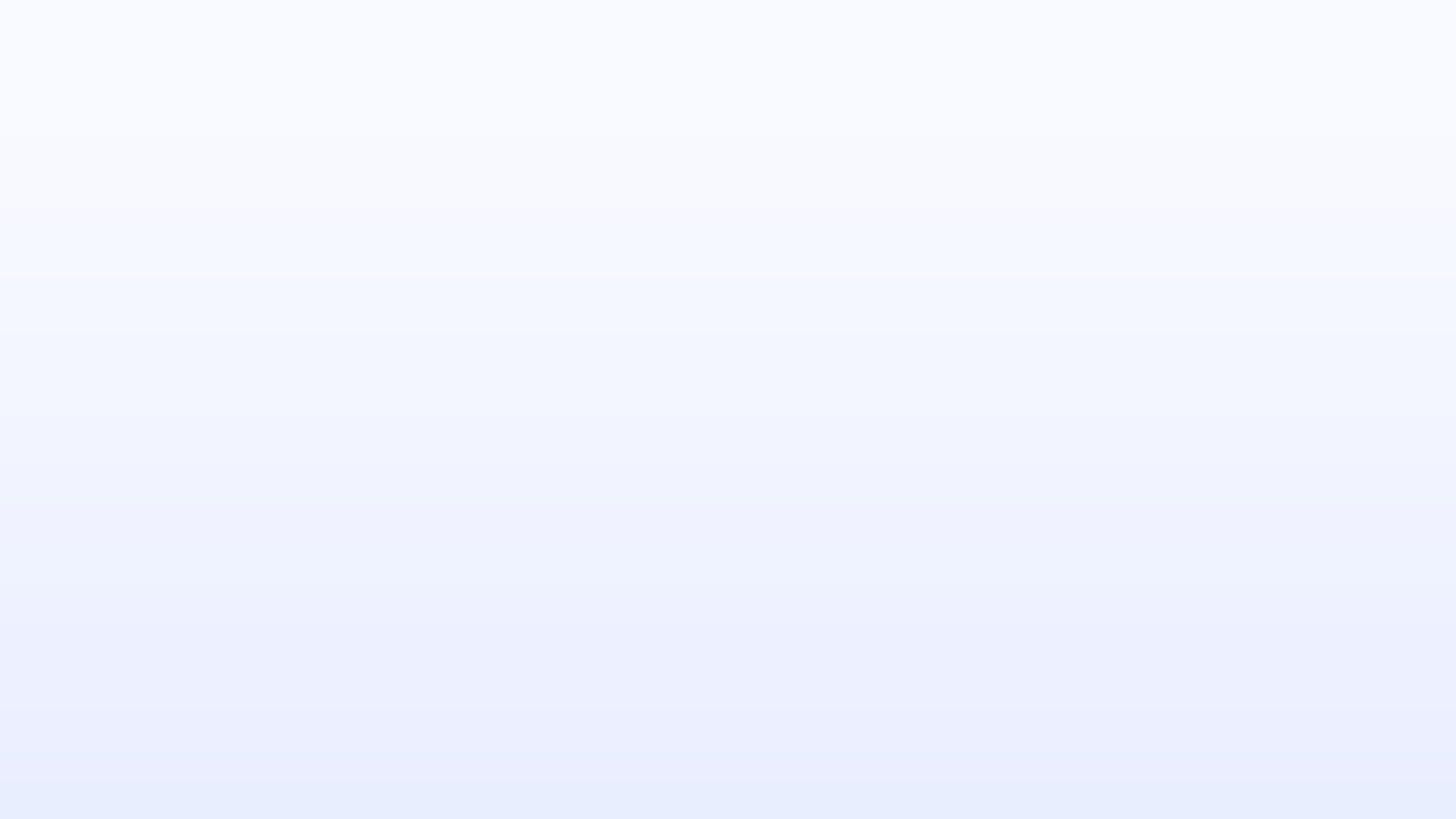 FPHS Costing Project Timeline
2024
2026
Complete pilot gap analysis
Conduct final gap analysis as a basis for enhanced funding requests
Launch costing tool
Regional webinars
Technical assistance and office hours
2023
2025
Ongoing technical assistance
Pilot gap analysis with 2 years of data
Form Steering Committee
Pilot Focus Groups
Develop user guide
Accreditation Support for LPHAs
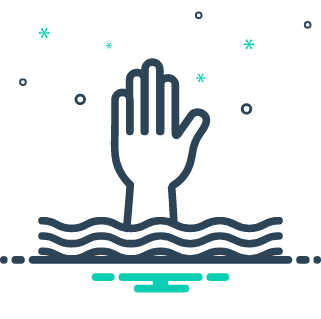 Technical Assistance
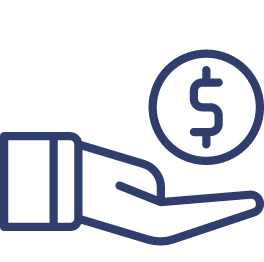 Cost Reimbursement
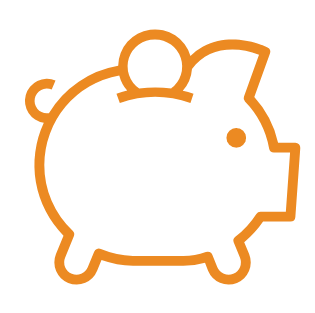 Enhanced Core Funding
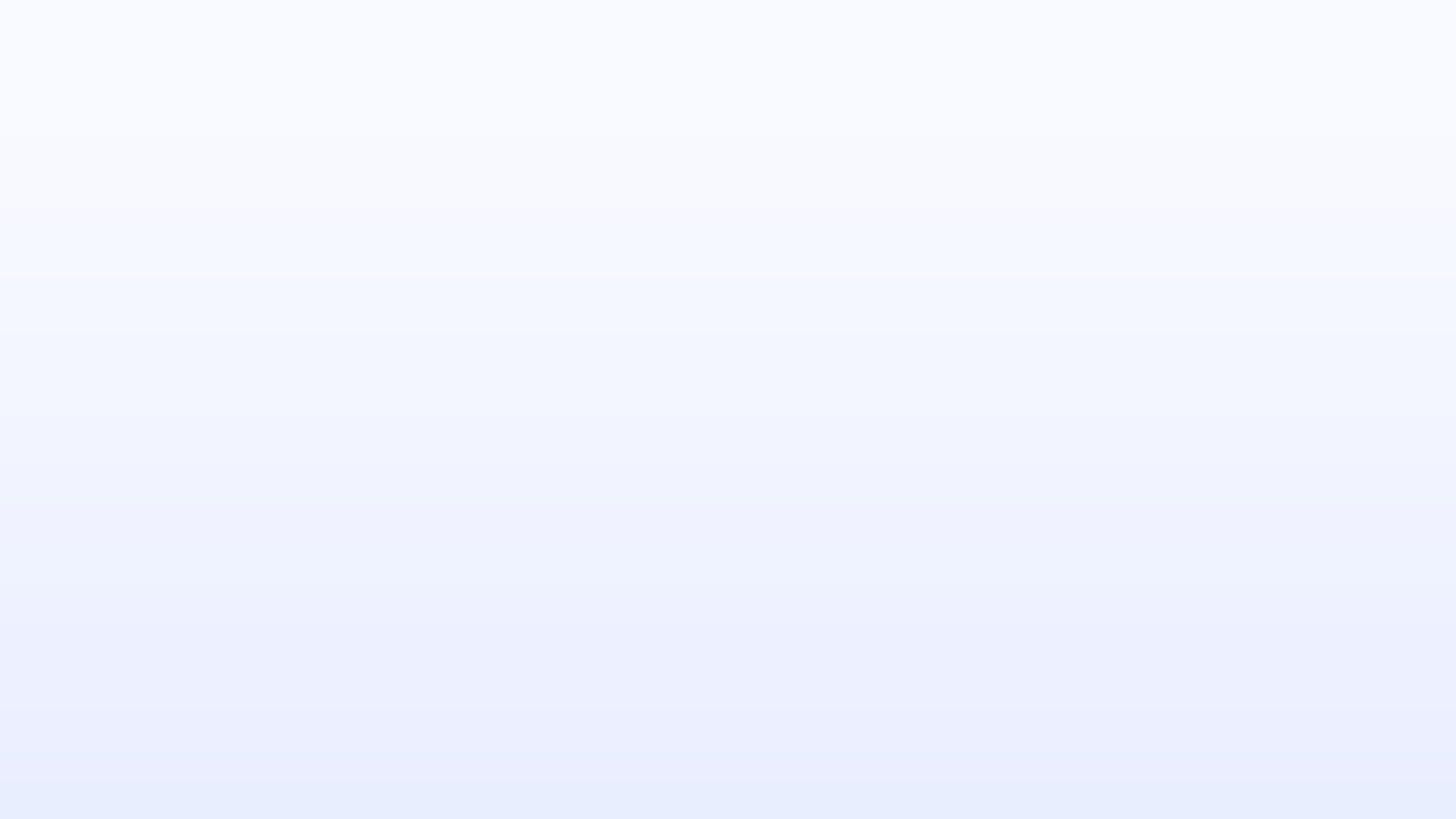 Accreditation Support for LPHAs
Technical Assistance
Current Status
Scope of Work
Project Type
Funding Source
Contracted
CDC Infrastructure Grant
DHSS is developing the Request for Proposal with the Office of Administration
In-person or virtual technical assistance sessions for LPHAs pursuing accreditation under PHAB or MICH
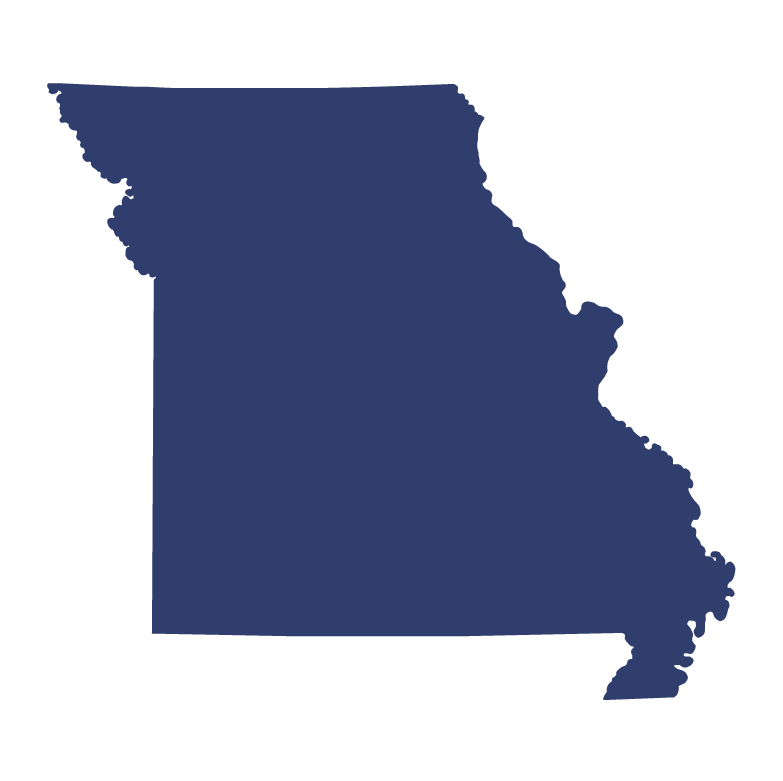 Qualified bidders will be experienced in public health accreditation and planning
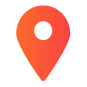 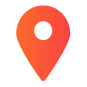 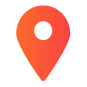 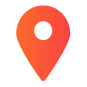 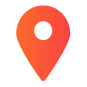 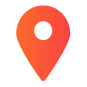 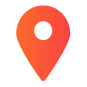 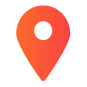 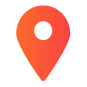 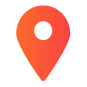 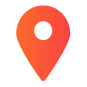 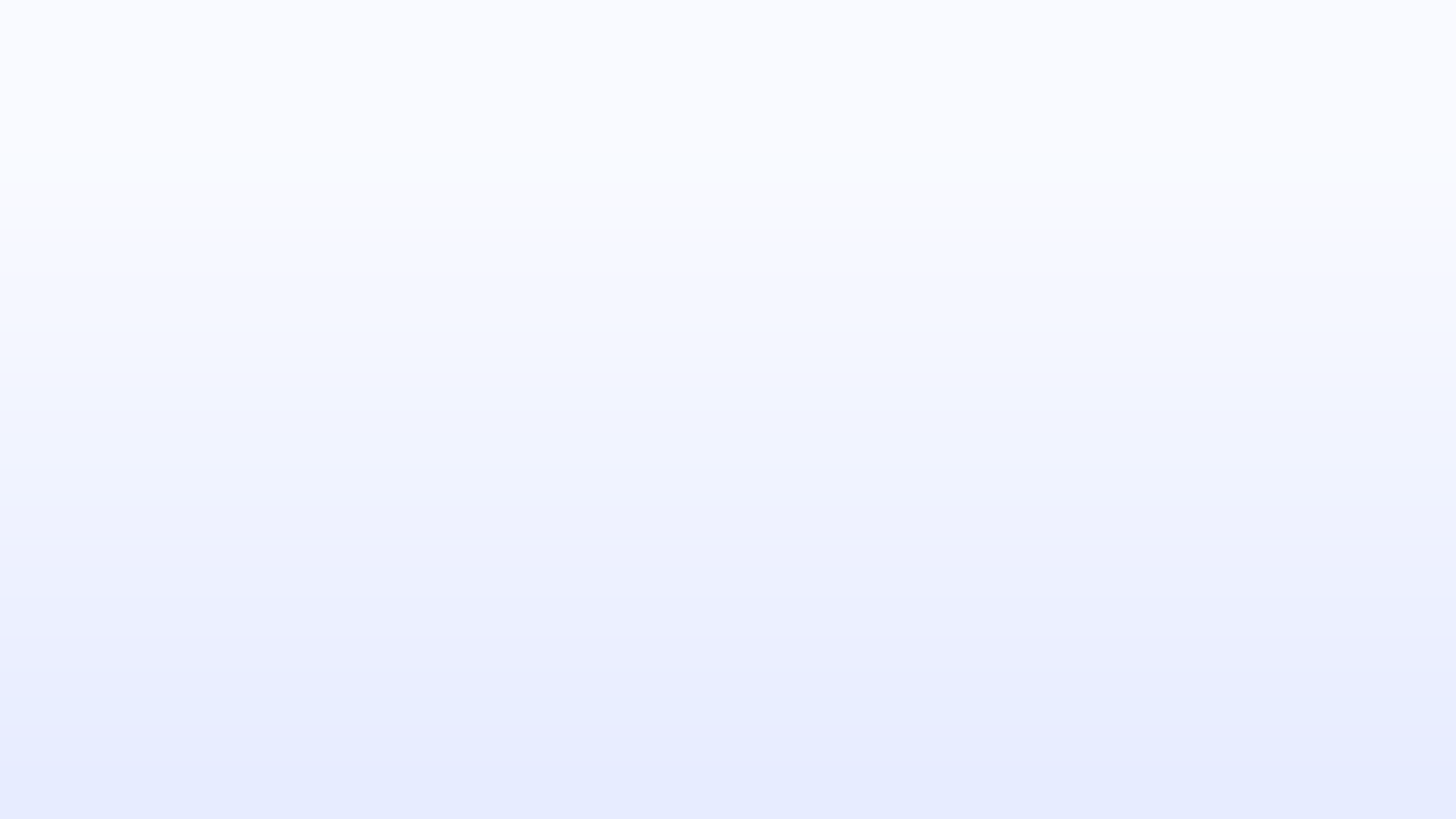 Accreditation Support for LPHAs
Cost Reimbursement
Current Status
Program Purpose
Project Type
Funding Source
Contracted
Program planning stage within DHSS
CDC Infrastructure Grant
Cost reimbursement options available to LPHAs to support costs associated with accreditation activities such as:
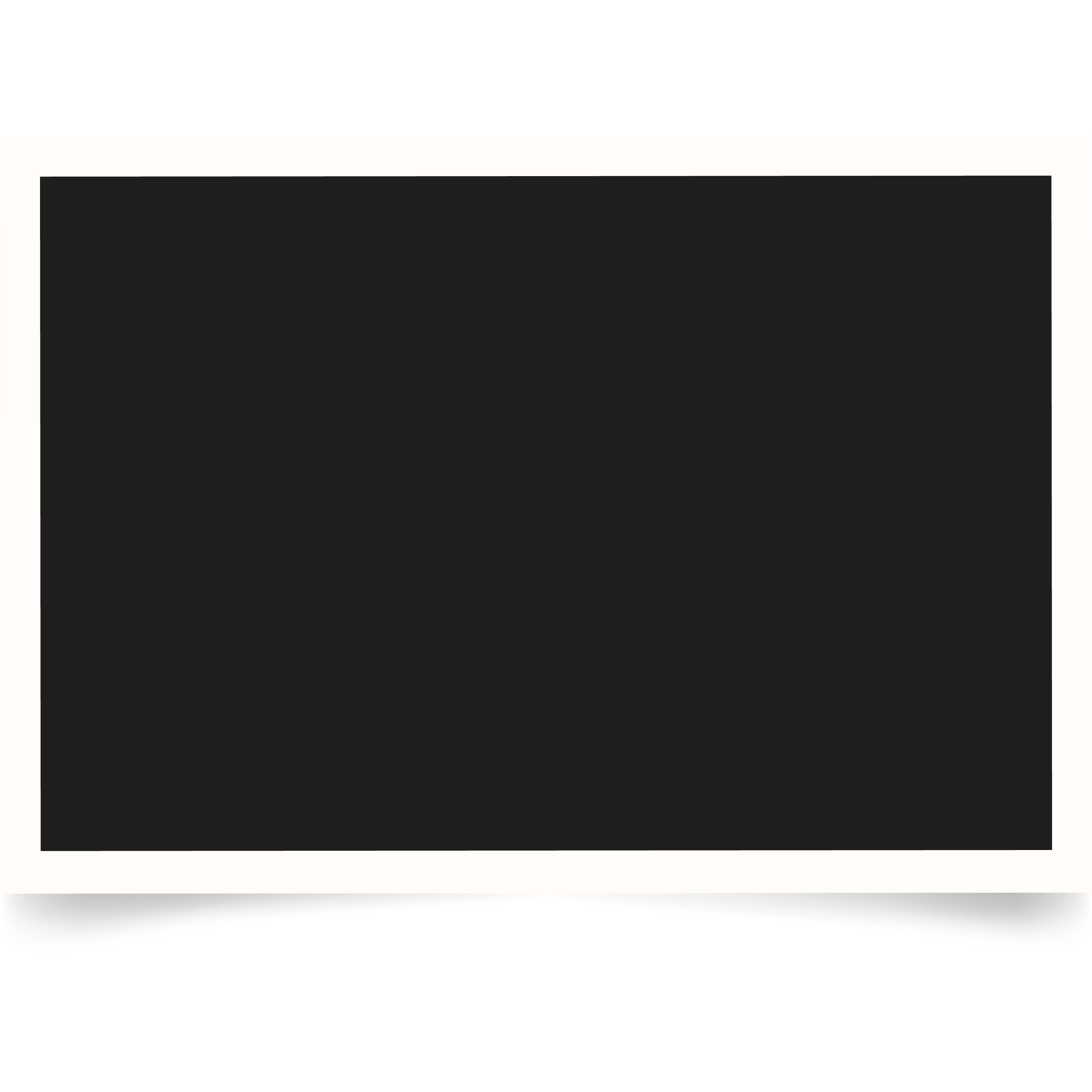 Accreditation readiness assessments
Health plan development
Contractor or LPHA staff activities
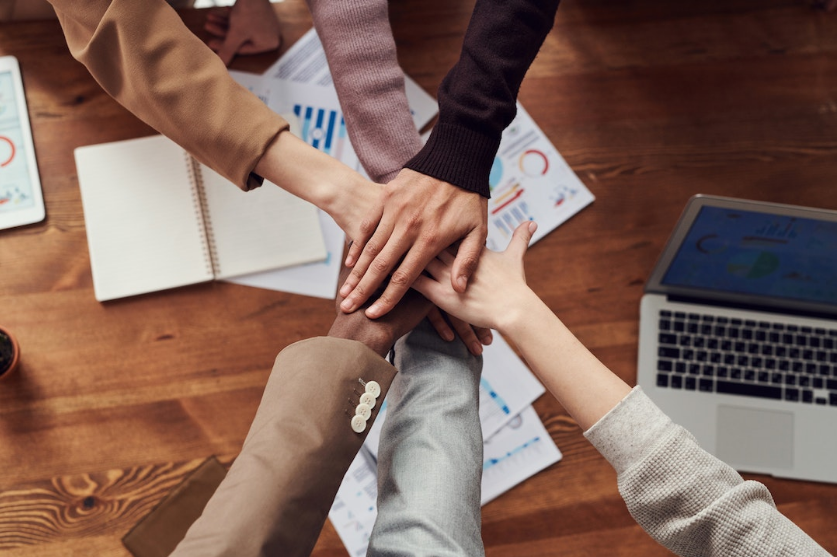 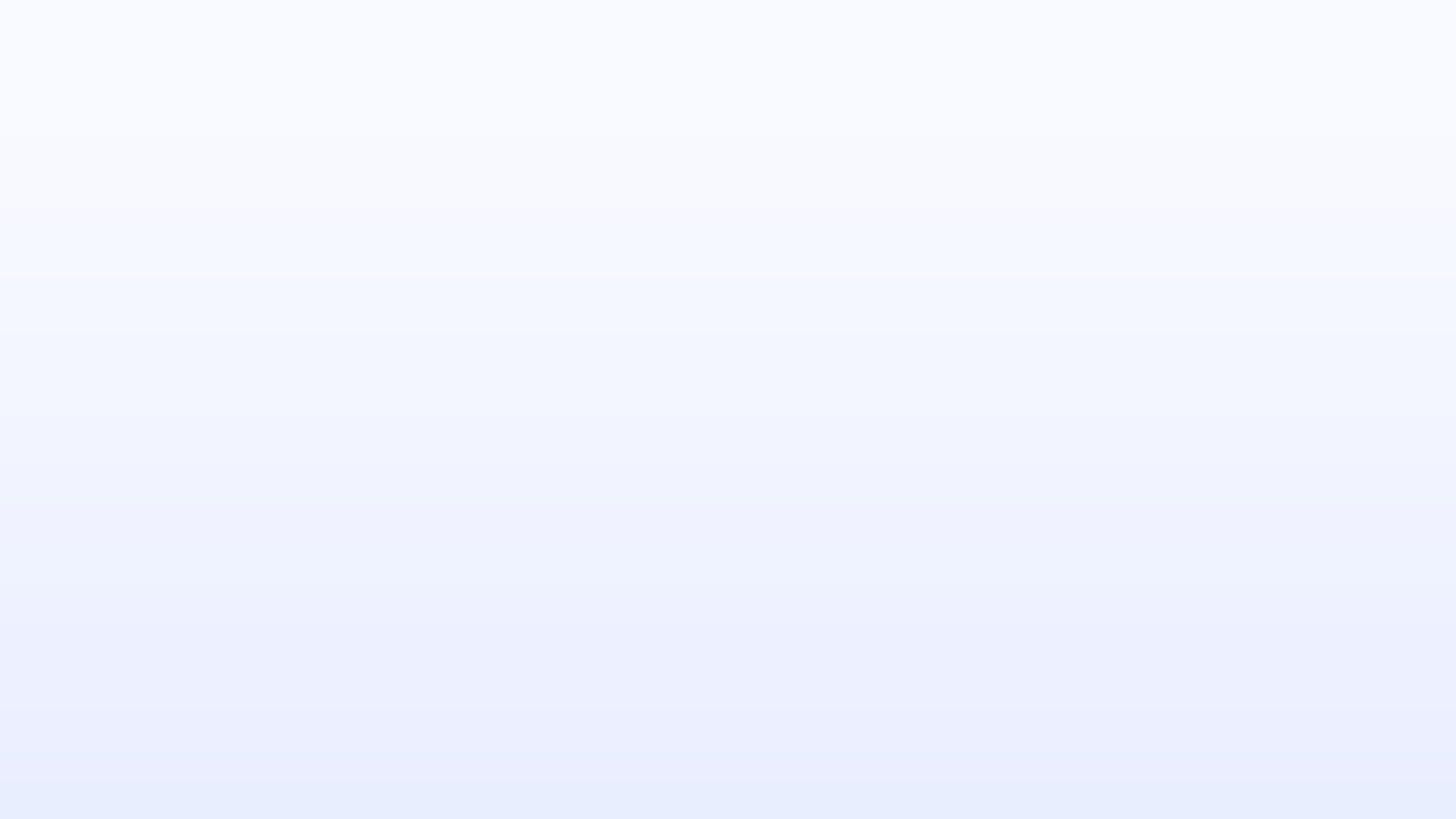 Accreditation Support for LPHAs
Enhanced Core Funding
Current Status
Program Purpose
Project Type
Funding Source
Proposed DHSS program
New Decision Item submitted for legislative consideration for FY 25
State of Missouri General Revenue
Long-term incentive program administered by DHSS to promote accreditation and quality improvement activities within LPHAs
Included in Governor's Office approved budget
Requirements for Eligibility:
LPHAs must complete initial accreditation and/or maintain their accredited status under the accrediting body of their choice
LPHA Administrators must complete annual training courses
100% of Commissioners/Boards of Health members must complete annual training courses
DHSS is partnering with MAC to include training as part of commissioner's CEUs
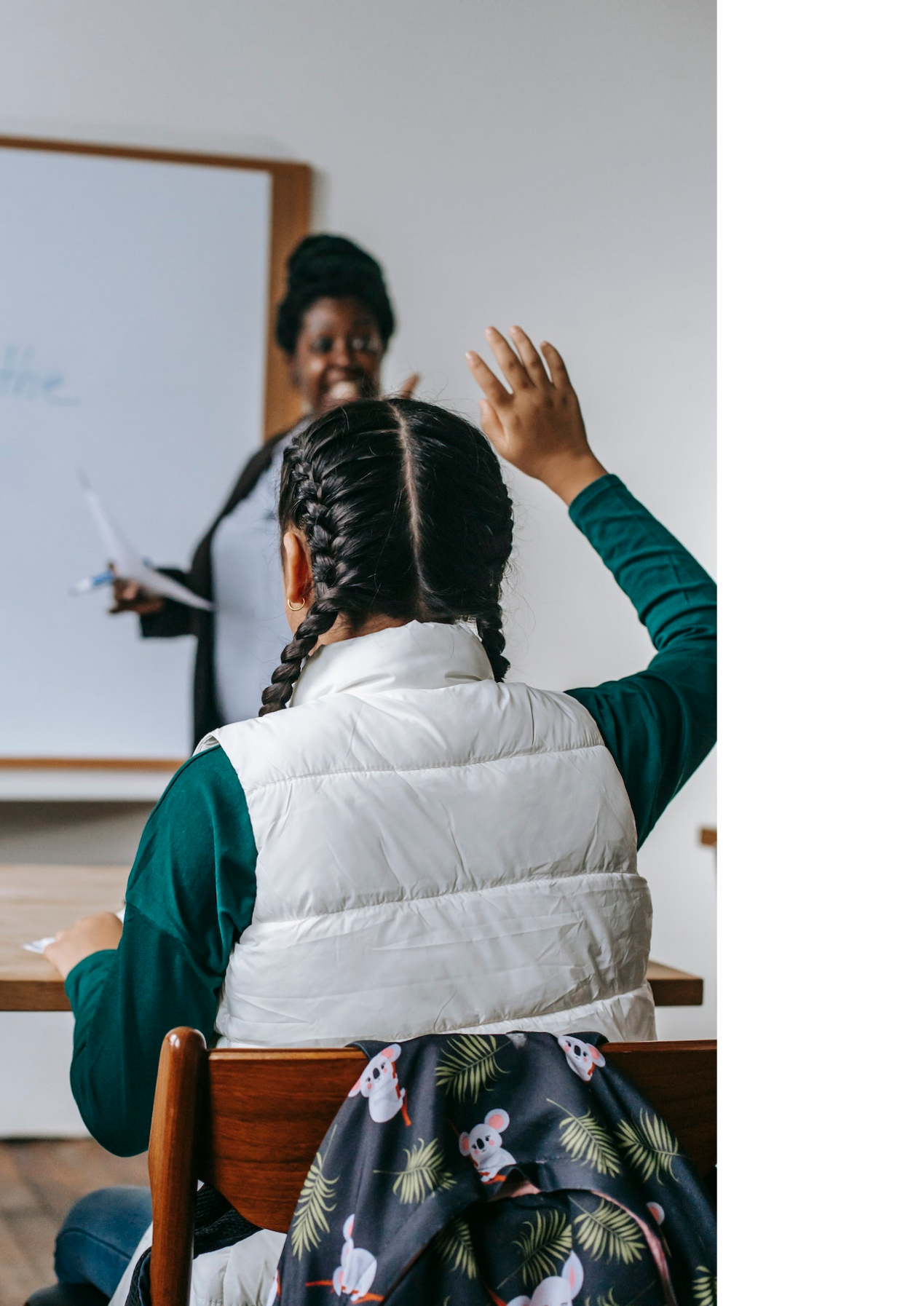 How can we support you?
Do you feel able to take on an accreditation project?
?
Do you need more specialized support for accreditation activities?
?
Where do you see barriers and how can DHSS help address them?
?
Thank you for all you do for Missourians!
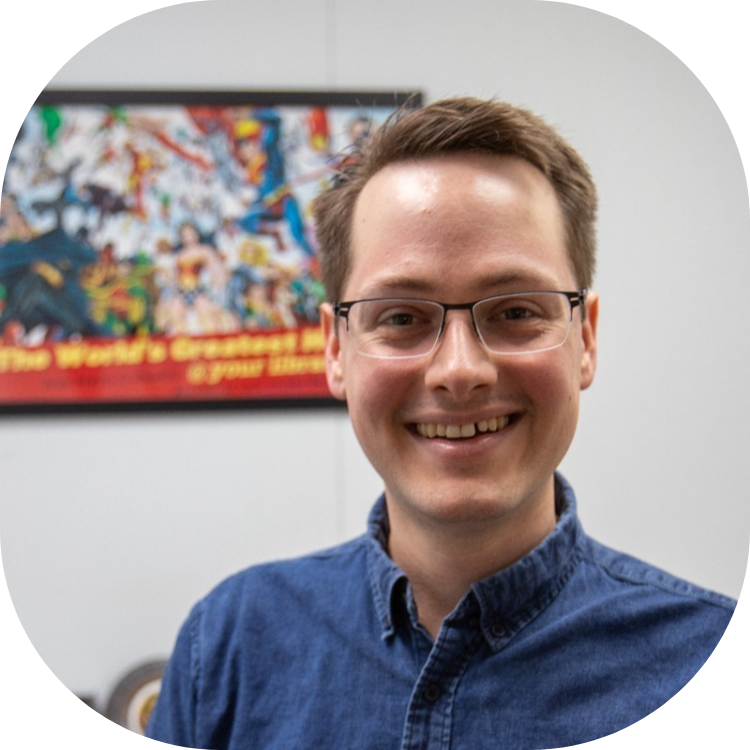 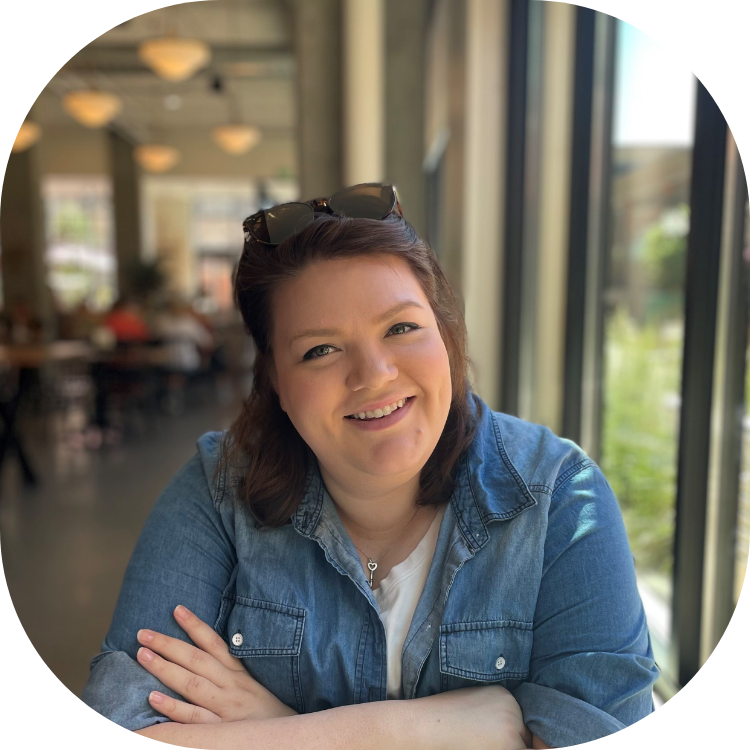 Brenna Davidson
Operational Excellence Leader
Brenna.Davidson@health.mo.gov
Daniel Bogle
Health Policy Director
Daniel.Bogle@health.mo.gov